RUMAH SAKIT JIWA DAERAH
dr. ARIF ZAINUDIN
LAPORAN KINERJA
s/d OKTOBER
2017
1
REALISASI BELANJA LANGSUNG S/D OKTOBER2017
2
3
KINERJA PENDAPATAN
4
TARGET 2017 & REALISASI PENDAPATAN TAHUN 2017
5
TARGET 2017 & REALISASI PENDAPATAN TAHUN 2017
6
TARGET 2017 & REALISASI PENDAPATAN TAHUN 2017
7
KINERJA PENDAPATAN
8
CAPAIAN KINERJA PELAYANAN
9
B O R ( % )
10
L O S ( Hari  )
11
T O I ( Hari  )
12
RAWAT JALAN
13
RAWAT INAP
14
I G D
15
PELAYANAN RAWAT INAP BERDASARKAN CARA BAYAR
16
U M U M
17
N P B I
18
P B I
19
BKMKS
20
JAMKESDA
21
PELAYANAN RAWAT JALAN BERDASARKAN CARA BAYAR
22
U M U M
23
N P B I
24
P  B  I
25
BKMKS
26
JAMKESDA
27
JUMLAH KUNJUNGAN PASIEN RAWAT JALANBERDASARKAN WILAYAH
28
29
DATA WILAYAH CAKUPAN SURAKARTA & JAWA TENGAH
Blora
247
Grobongan
294
Karanganyar
5.999
Surakarta
6.835
Klaten
651
Sukoharjo
5.992
Sragen
6.105
Jateng Lainnya
1.273
Boyolali
3.395
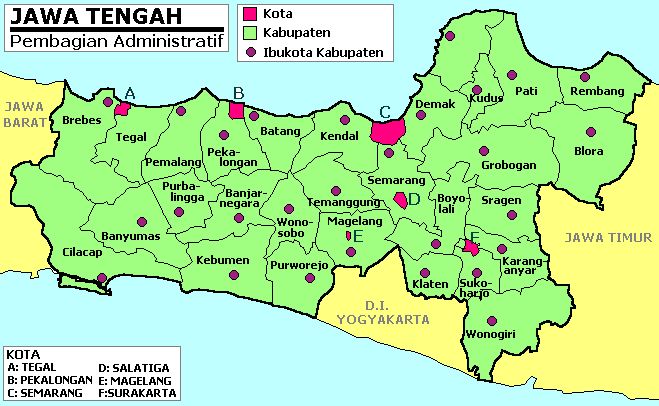 Wonogiri
2.099
30
DATA WILAYAH CAKUPAN JAWA TIMUR
Ngawi
803
Pacitan
116
Madiun
348
Jatim Lainnya
834
Magetan
702
Bojonegoro
121
Ponorogo
437
31
JUMLAH KUNJUNGAN PASIEN RAWAT INAPBERDASARKAN WILAYAH
32
33
DATA WILAYAH CAKUPAN SURAKARTA & JAWA TENGAH
Jateng Lainnya
249
Klaten
19
Boyolali
192
Surakarta
262
Blora
79
Sukoharjo
309
Grobogan
27
Sragen
404
Karanganyar
281
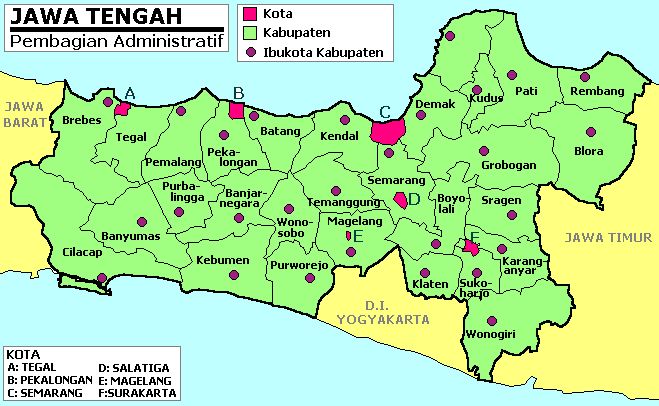 Wonogiri
211
34
DATA WILAYAH CAKUPAN JAWA TIMUR
Pacitan
50
Magetan
59
Jatim Lainnya
69
Ngawi 
63
Bojonegoro
20
Madiun
39
Ponorogo
94
35
LAPORAN KEGIATAN INSTALASIS/D BULAN OKTOBER 2017
36
INSTALASI FARMASI
37
INSTALASI FISIOTERAPI
38
INSTALASI GIGI & MULUT
39
INSTALASI KESWAMAS
40
INSTALASI LABORATORIUM
41
INSTALASI NAPZA
42
INSTALASI PSIKOGERIATRI
43
INSTALASI PSIKOLOGI
44
INSTALASI RADIOLOGI
45
INSTALASI REHABILITASI
46
INSTALASI TUMBUH KEMBANG ANAK
47
INSTALASI GAWAT DARURAT
48
INSTALASI ELEKTROMEDIK
49
INSTALASI RAWAT INAP
50
INSTALASI RAWAT JALAN
51
RAWAT JALAN NONPSIKIATRI
52
INSTALASI GIZI
53
INSTALASI LAUNDRY
54
INSTALASI SANITASI (1)
55
INSTALASI SANITASI (2)
56
INSTALASI IPS RS
57
SUBAG DIKLITBANG
58
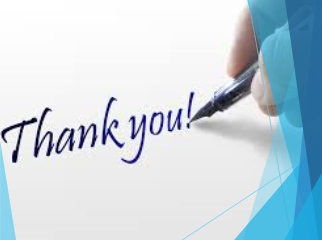 59